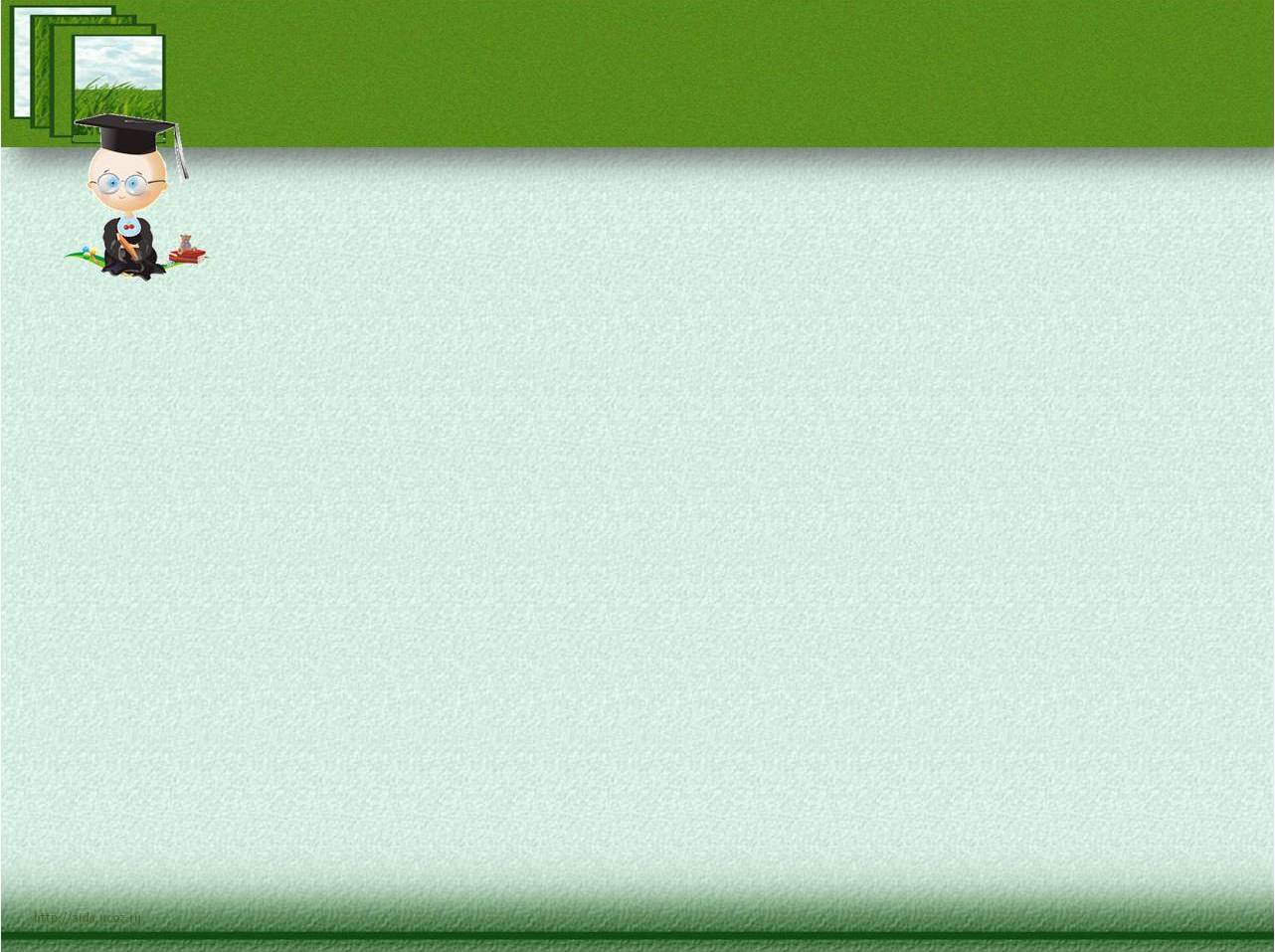 Влияние семейной атмосферы на успеваемость ребенка
Автор: Попова Людмила Викторовна
Учитель русского языка и литературы
МКОУ «Ермаковская основная общеобразовательная школа»
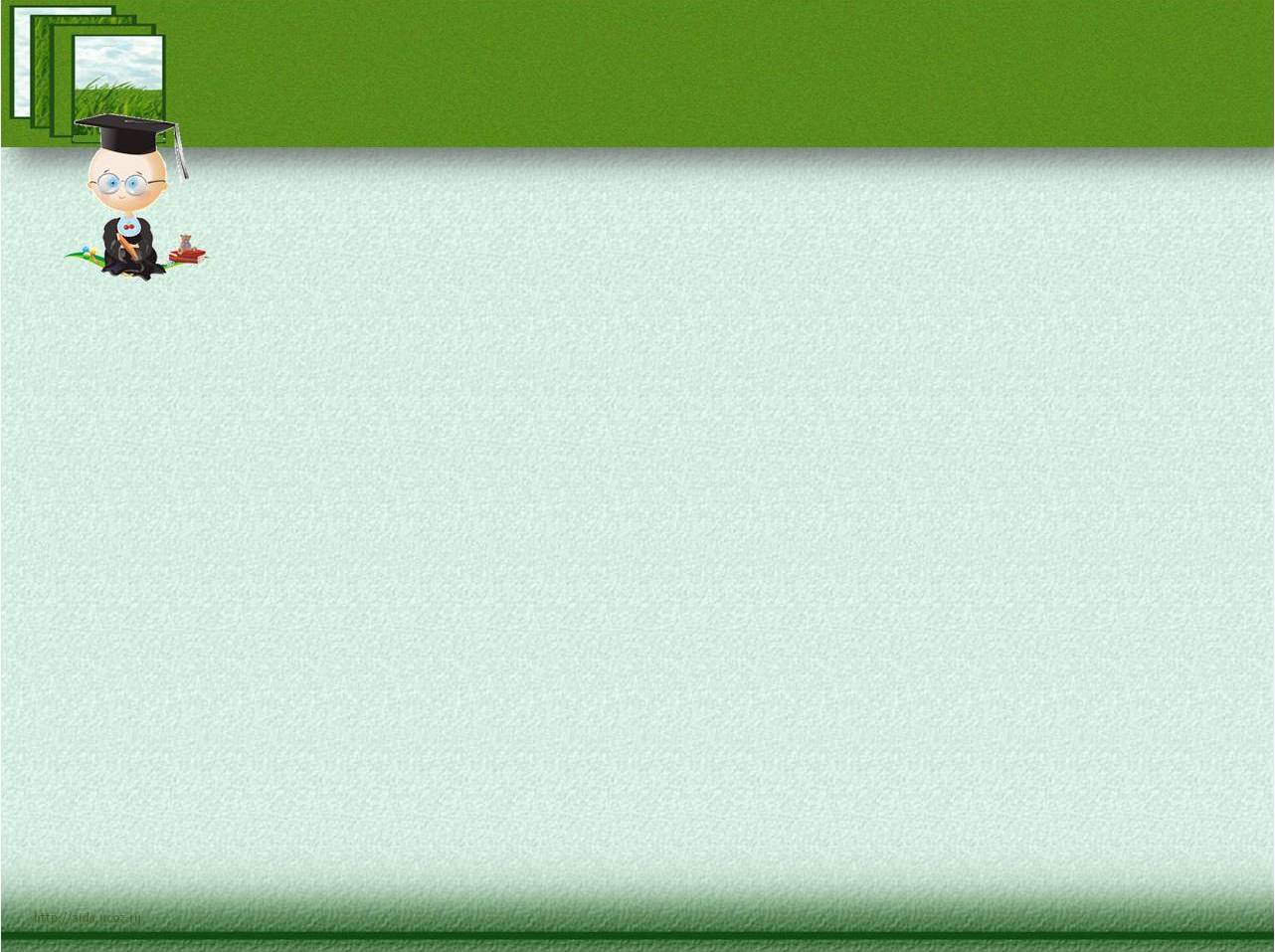 Цель: определить, как семейная атмосфера влияет на успеваемость ребенка
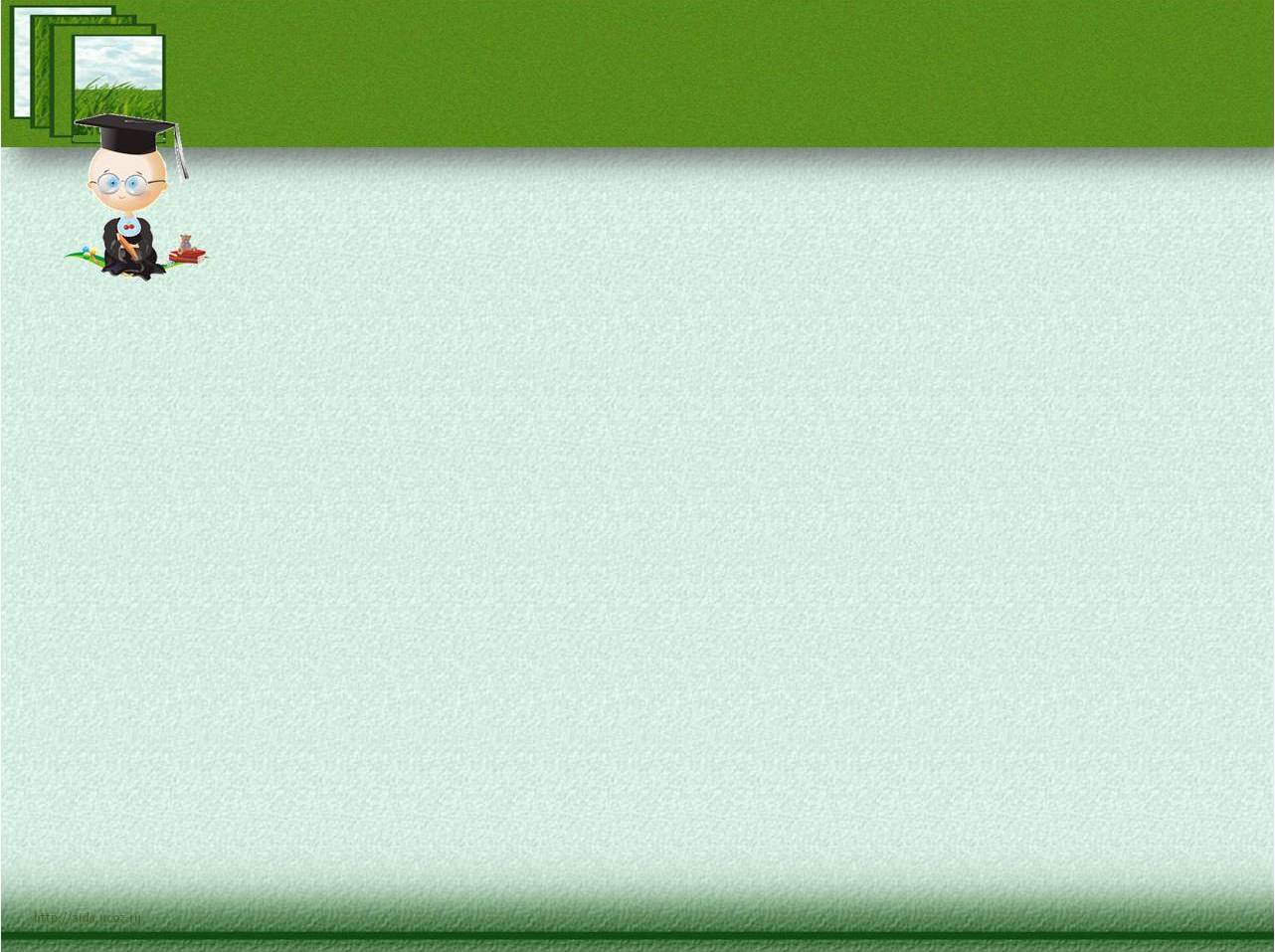 Успеваемость – степень успешности учебных занятий.
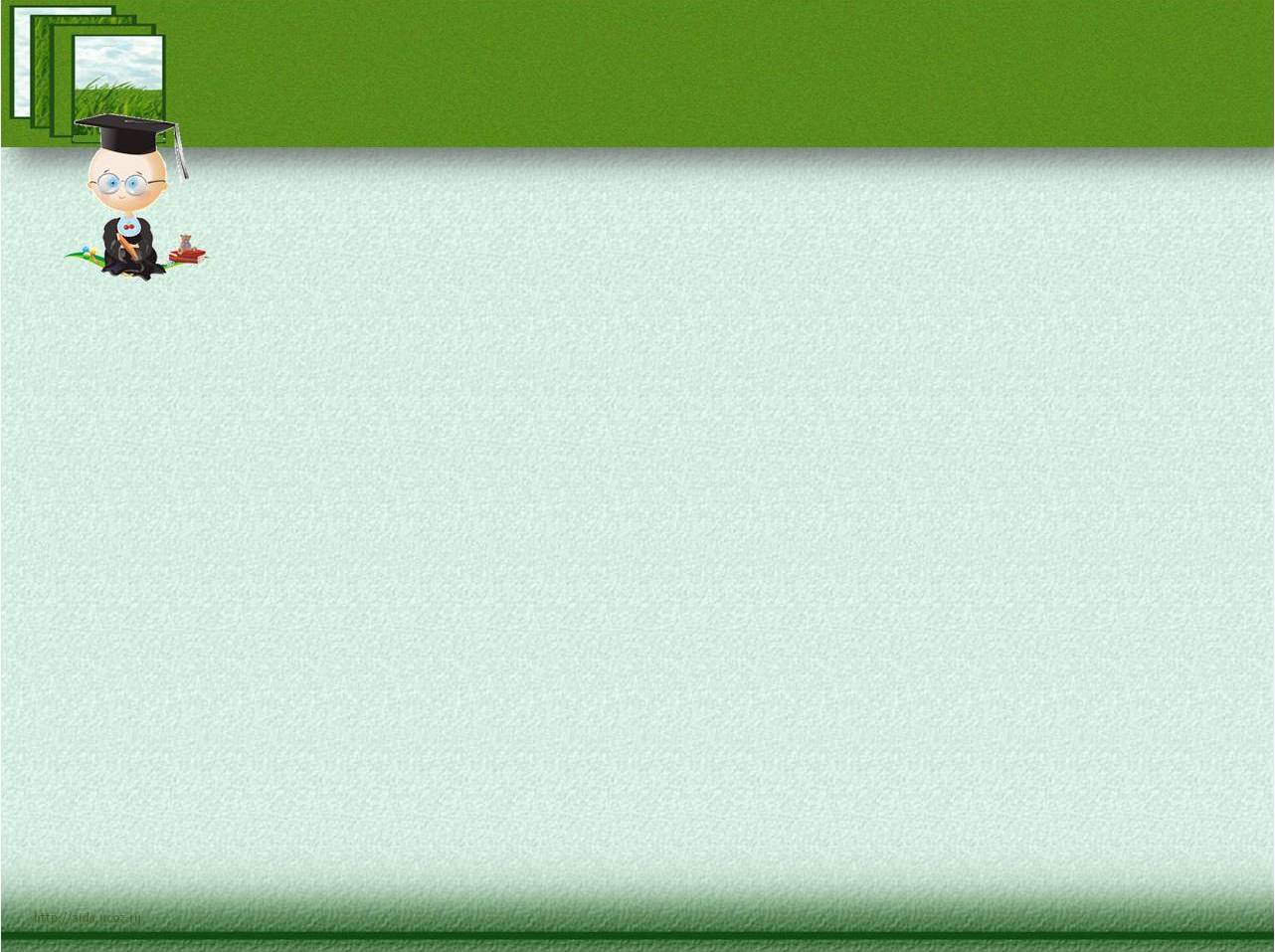 Семейное воспитание -  это система воспитания и образования, складывающаяся в условиях конкретной семьи силами родителей и родственников.
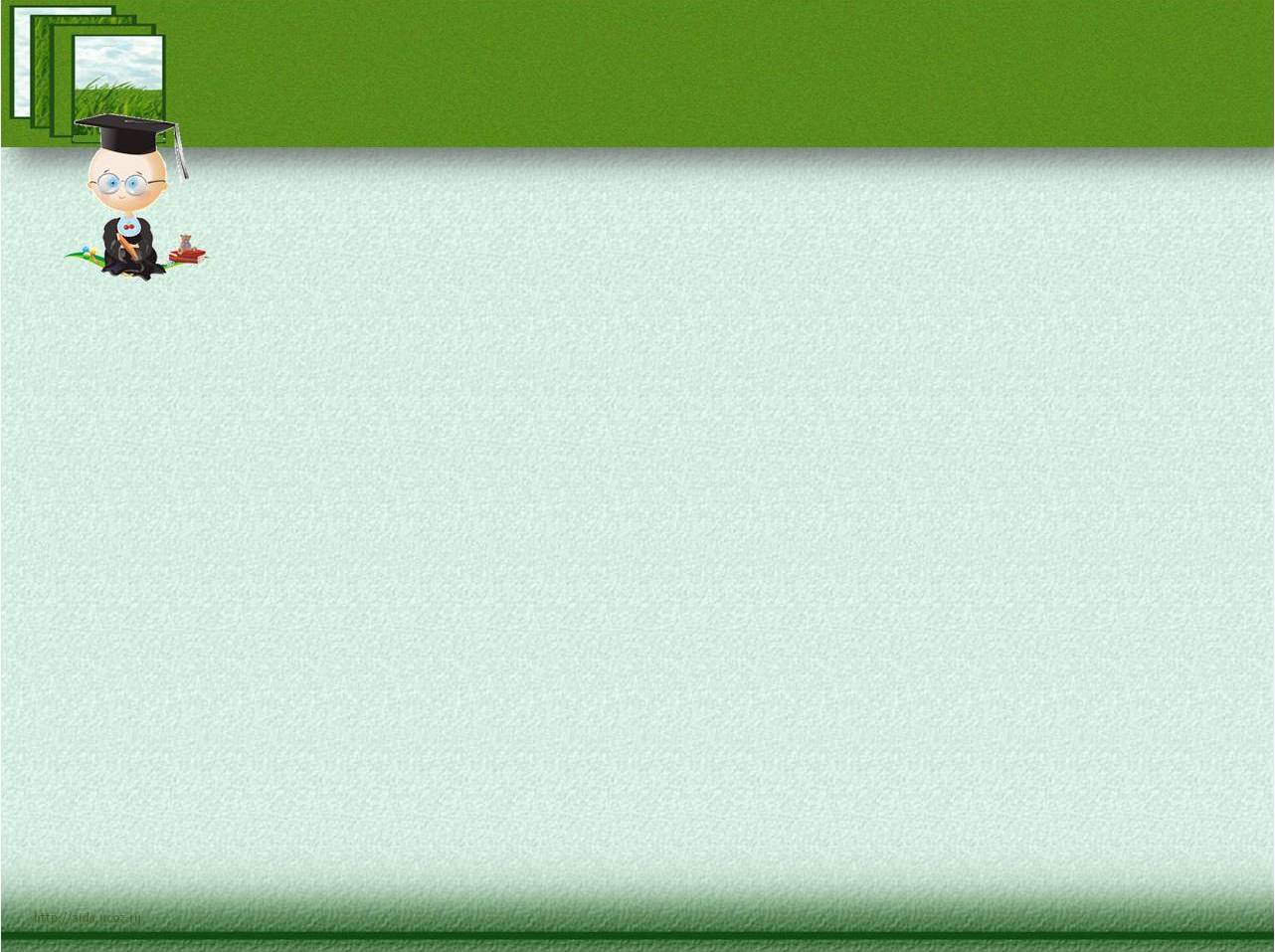 Каковы задачи семьи?
Создать максимальные условия для роста и развития ребенка;
Передать опыт создания и сохранения семьи, воспитания в ней детей и отношения к старшим;
Научить детей полезным прикладным навыкам и умениям, направленным на самообслуживание и помощь близким;
Воспитывать чувство собственного достоинства, ценности собственного «Я»
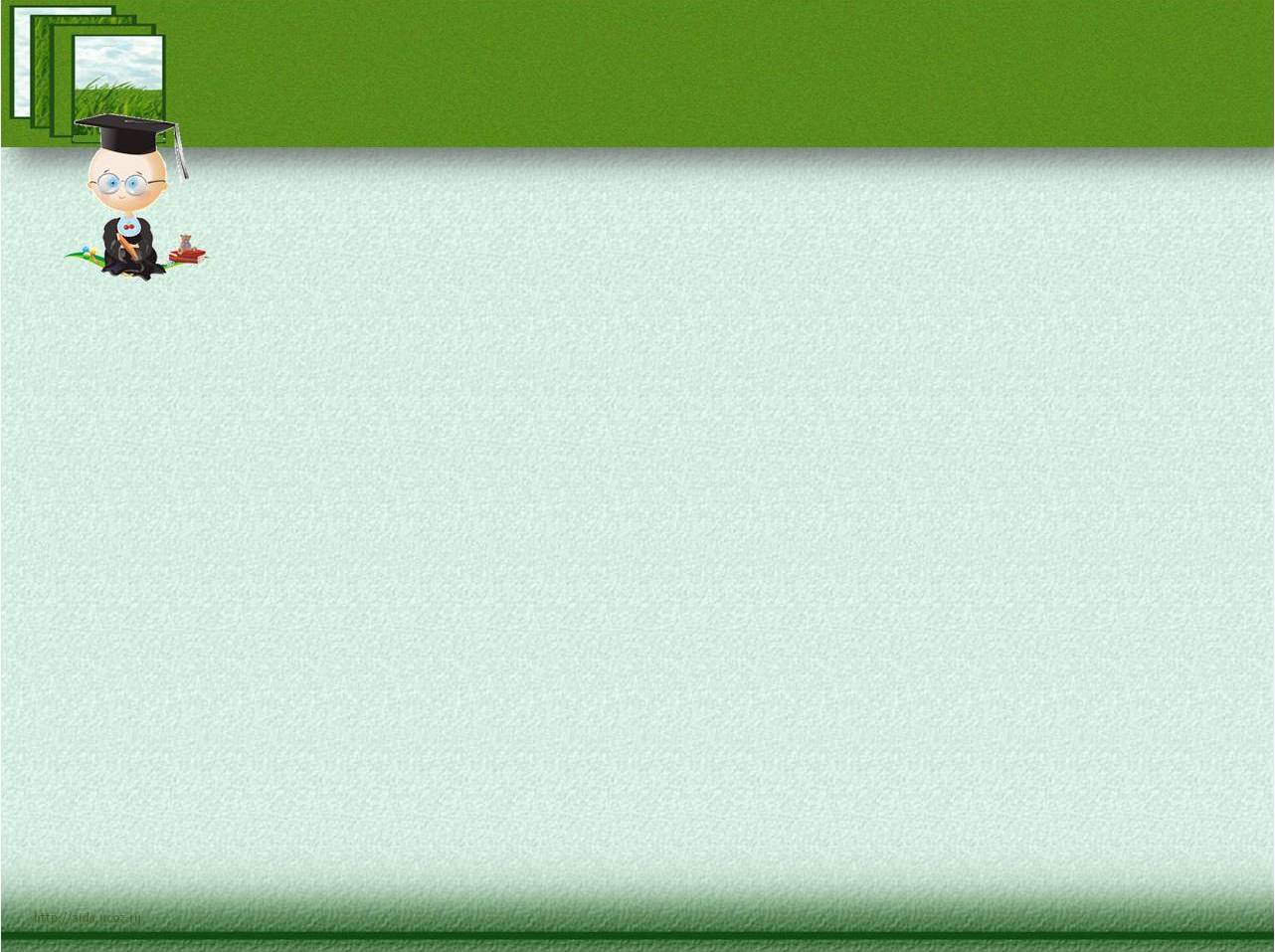 Принципы семейного воспитания
Гуманность и милосердие к растущему человеку;
Вовлечение детей в жизнедеятельность семьи как ее равноправных участников;
Открытость и доверительность отношений с детьми;
Оптимистичность взаимоотношений в семье;
Последовательность в своих требованиях (не требовать невозможного);
Оказание посильной помощи своему ребенку, готовность отвечать на вопросы.
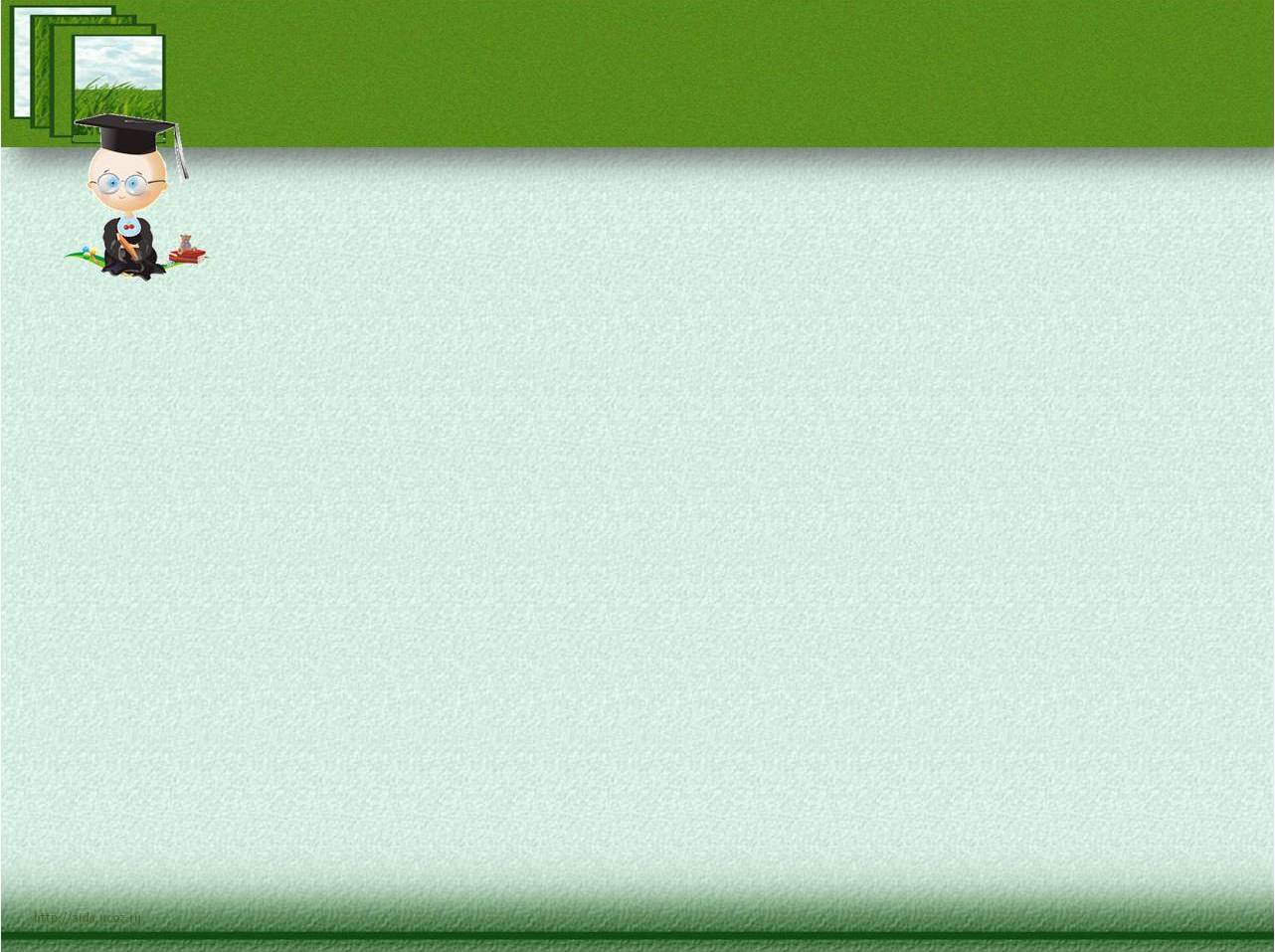 СООСД – синдром опасного обращения с детьми.
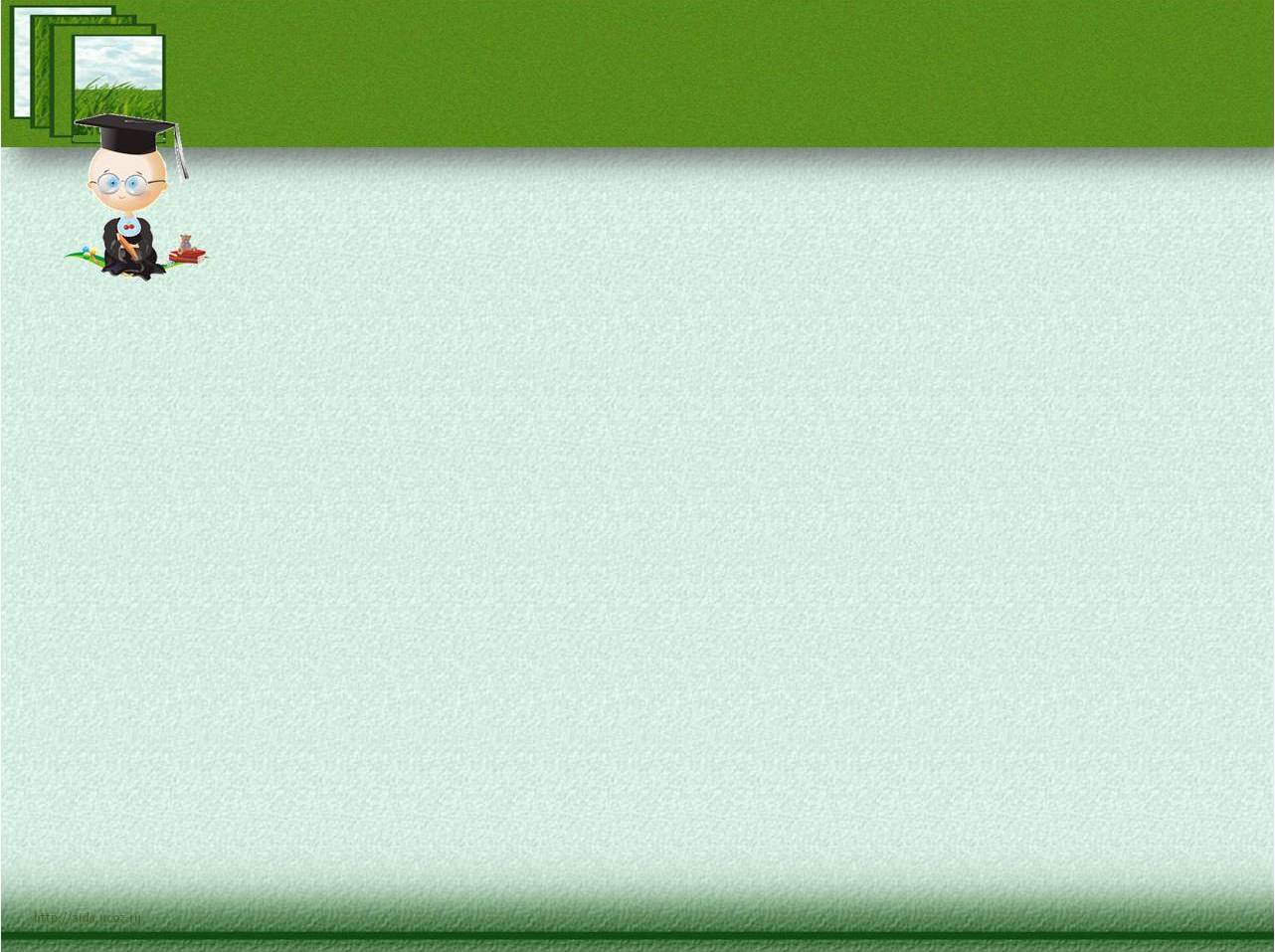 Направления работы классного руководителя с детьми
Педагогическое просвещение;
Защита учащихся от антисоциональных, антипедагогических действий родителей;
Оказание педагогической помощи родителям в воспитании детей;
Контроль поведения учащихся, организация обратной связи.
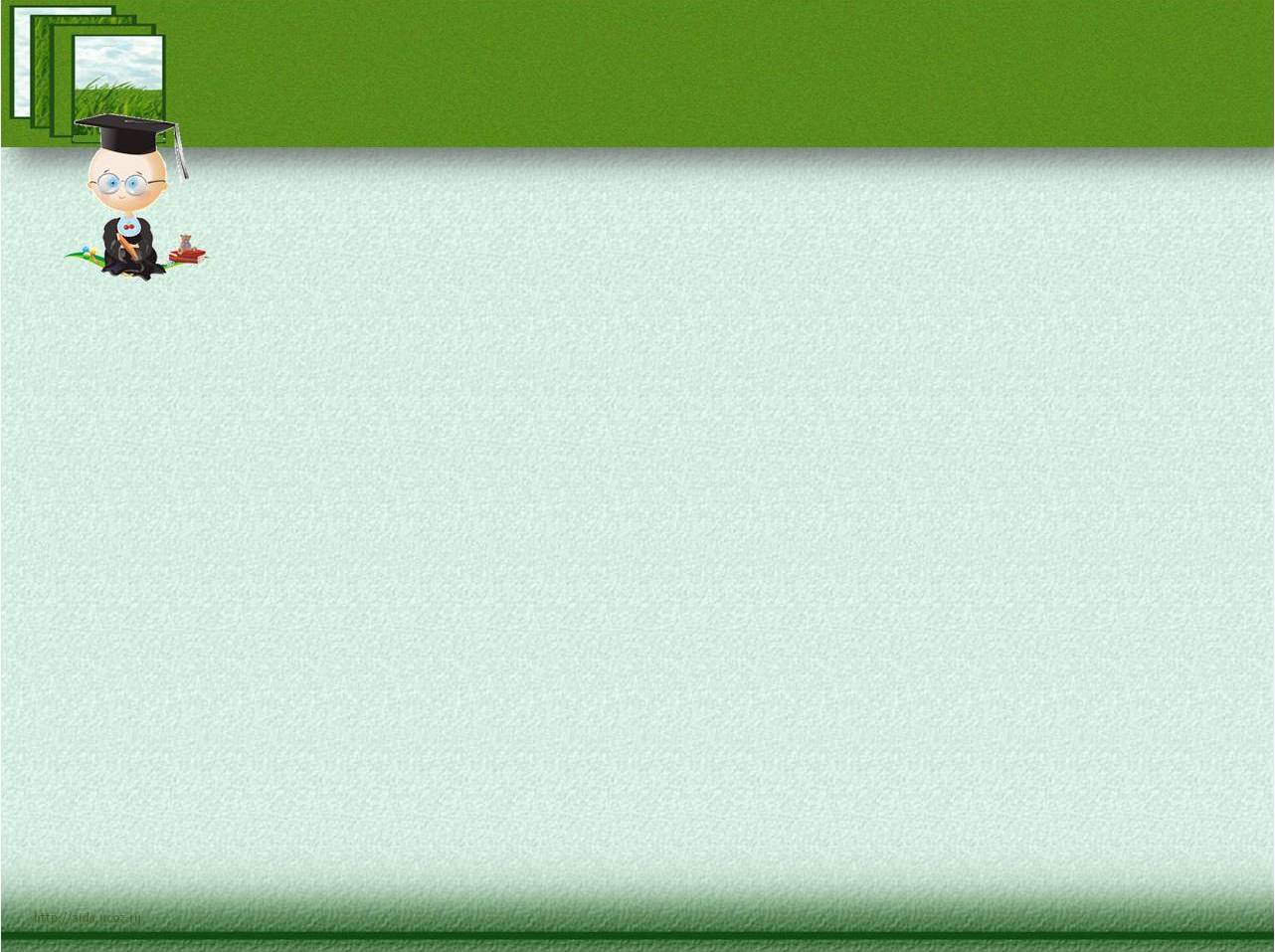 Типичные ошибки
Они недооценивают семью и даже приписывают ей исходно асоциальную и антипедагогическую роль;
Используют семью в целях репрессивных и фискальных.
Ошибкой является эпизодичность и случайность работы с родителями.